Lage et spamfilter i Outlook
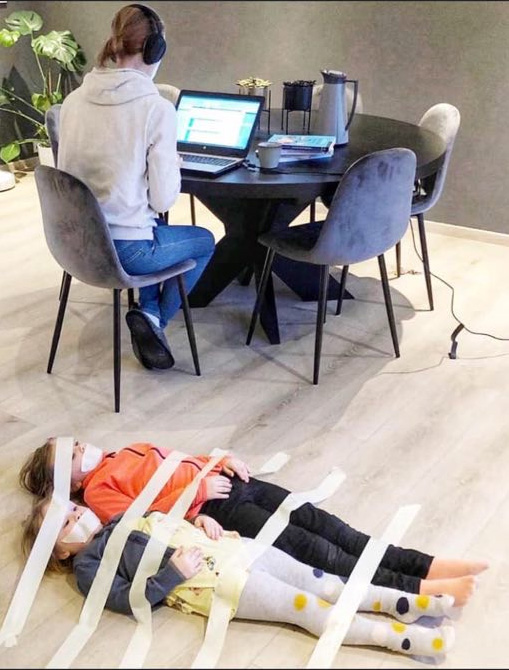 Nettkurs tirsdag 5.mai
Kl.10:00 – 11:00
Steinar Skogheim
steinar.skogheim@usit.uio.no

Kursenes nettside:

https://www.uio.no/for-ansatte/kompetanse/tema/data/e-post-og-kalender/kurs-zoom/index.html
Vi tar for oss SPAM og Phishing, og ser på hvordan dette blir håndtert ved UiO. 

Vi ser på hva vi selv kan gjøre for å begrense flommen av SPAM.

Vi lærer å lage et eget SPAM-filter som vi lett kan oppdatere ved behov.
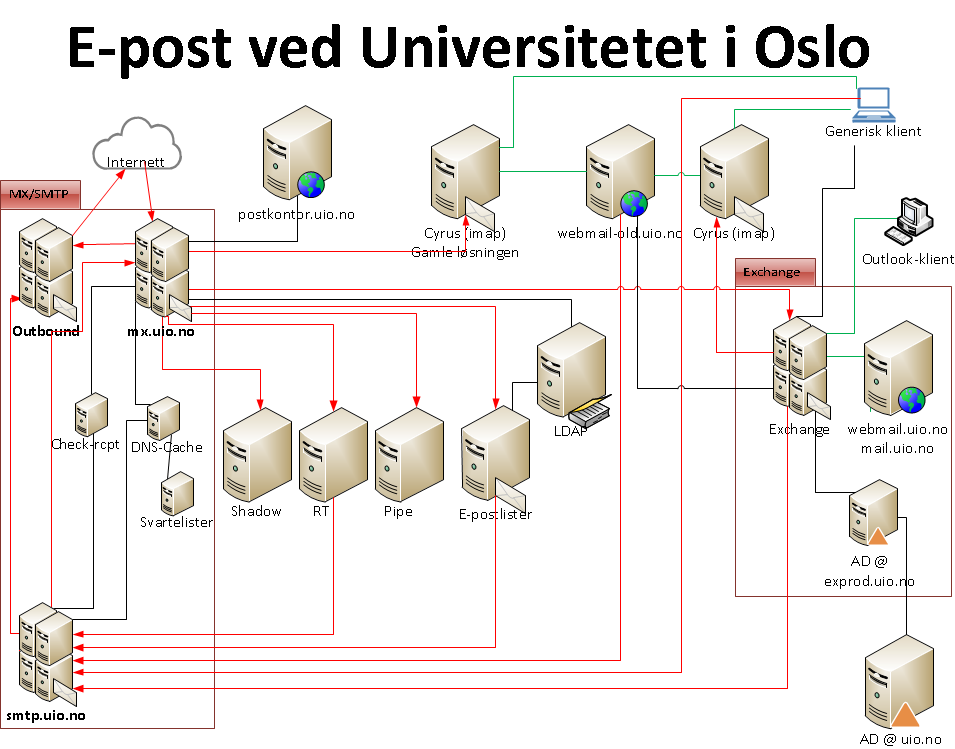 UiO-MX
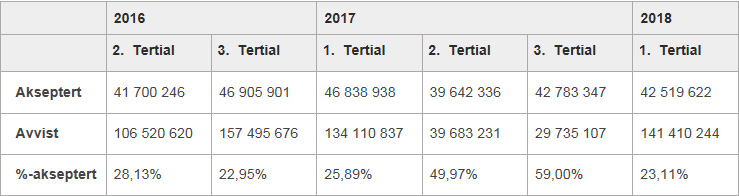 Det som er verd å merke seg her er at antall e-post som aksepteres av UiO er noenlunde fast i størrelse, mens mengden som avvises varierer tildels mye og speiler nok mer hvordan trykket mot UiO varierer over tid.
Innstillinger i brukerinfo
Junk-innstillinger i Outlook
Over 11 spampoeng avvises
MX
Exchange
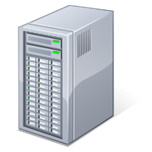 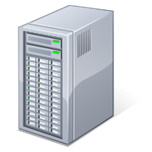 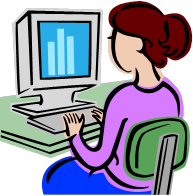 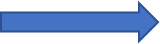 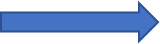 Svartelister 
SpamAssassin
ClamAV
Ordfilter
Bilder
Personlige filter (Regler)
Lokale filter
(På klienten)
Svartelister
Vi benytter oss av flere svartelister, bl.a. abonnerer vi på lister fra Spamhouse.

Spamhaus er en britisk organisasjon som kjemper mot spamproblemet, og vedlikeholder en svarteliste over selskaper som bruker uønsket e-post (spam) som en del av sin markedsføring.
SpamAssassin bruker en rekke ulike spam-detection teknikker. Den gir alle innkommende eposter en score. Jo høyere score en epost får, jo mer sannsynlig er det at den er spam


ClamAV prøver å ta seg av
virus og annen farlig programvare
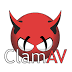 Ordfilter
Vi vedlikeholder et eget ordfilter som gir et antall SPAM-poeng til ord eller fraser.
Hvis en e-post får mer enn 11 poeng, blir den avvist.
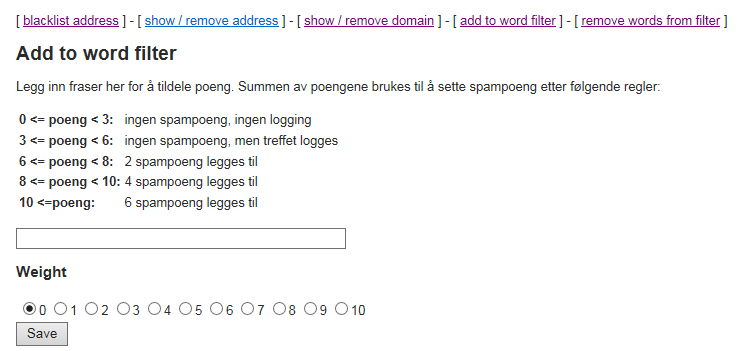 brukerinfo.uio.no
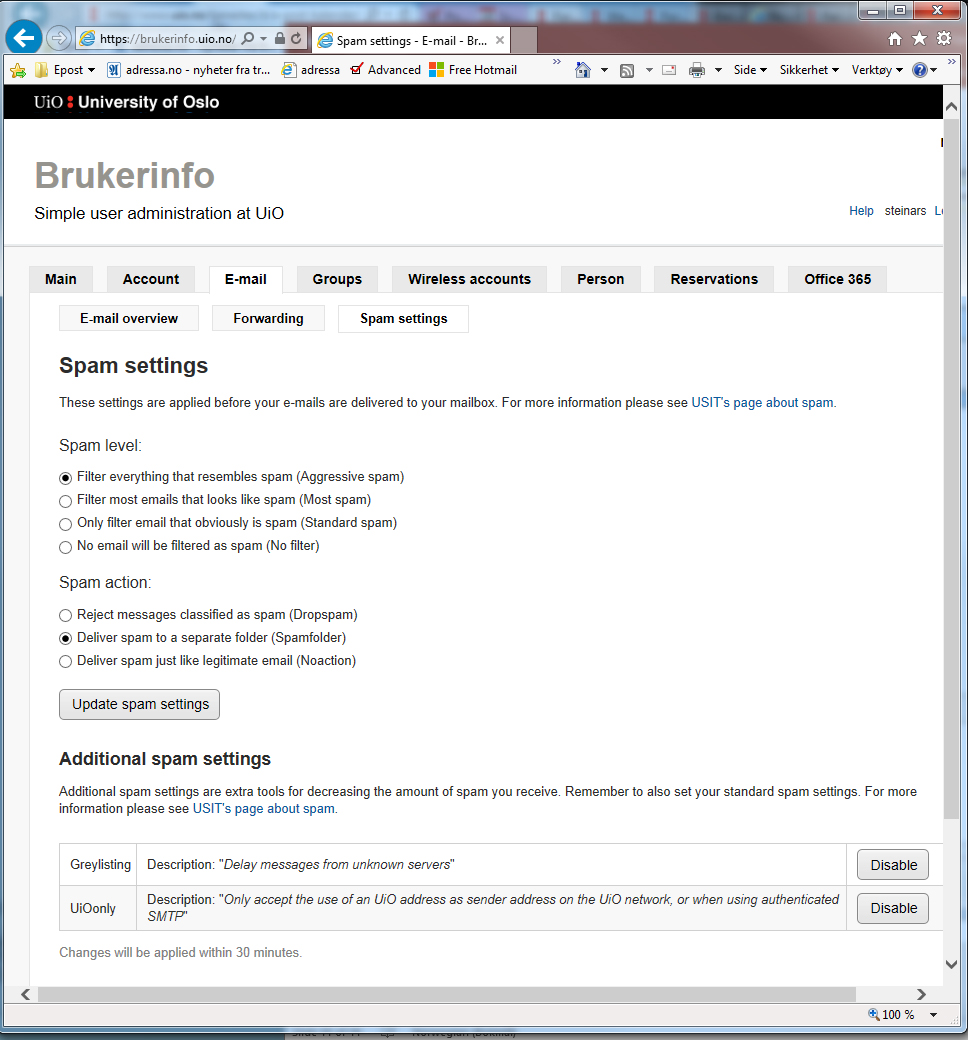 Spam og spampoeng
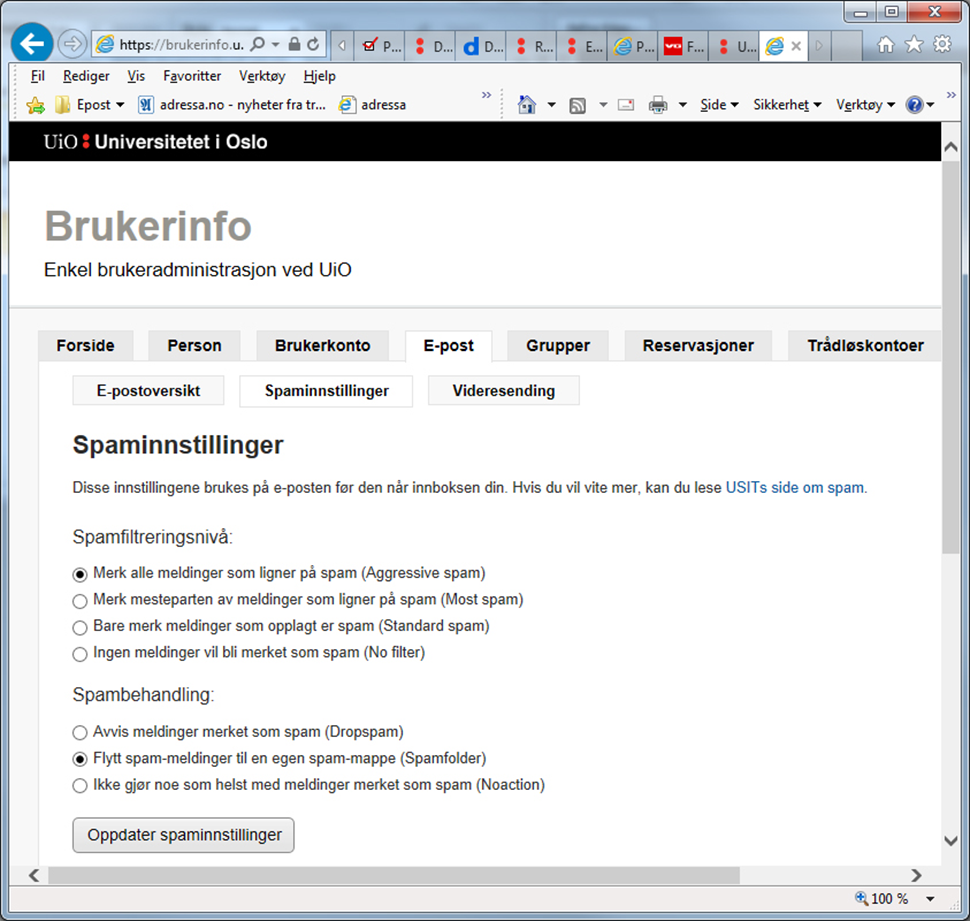 Grensene for de forskjellige spamnivåene er for tiden 3,5 og 7 spampoeng.
Sørg for at e-poster du avviser havner i en egen spam-mappe.
Innstillinger for uønsket e-post/spam
Oppgave 1
Gå inn i brukerinfo.uio.no og finn ut hvilke innstillinger du bruker.

Hvilket spamfiltreringsnivå bruker du?
Hva skjer med e-poster som blir registrert som SPAM?
Bruker du grålisting?
Er UiOonly slått på?
Bruk ikke Dropspam  (brukerinfo.uio.no)
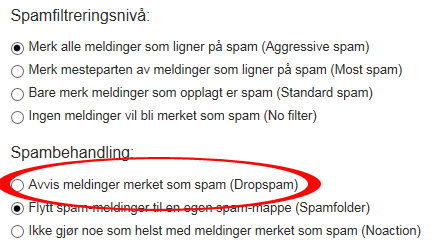 Noen bruker strengeste filternivå og Dropspam, og da forsvinner all e-post med mer enn 3 spampoeng. Noen av disse kan være legetim e-post!
Grålisting
E-post fra j.nissen@nordpolen
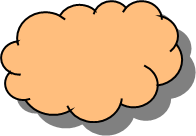 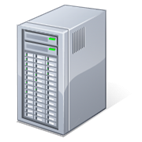 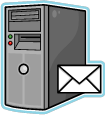 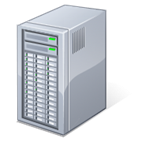 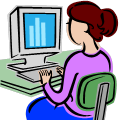 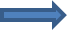 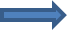 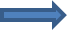 Hvis du ikke har mottatt e-post fra j.nissen tidligere, blir e-posten avvist .
Når den kommer på nytt vil den bli godtatt.
Exchangeservere
Grålisting skrus  på i brukerinfo.uio.no
Mer om grålisting:
http://www.uio.no/tjenester/it/e-post-kalender/mer-om-epost-og-kalender/graalisting.html
[Speaker Notes: http://www.uio.no/tjenester/it/e-post-kalender/e-postlister/administrere/graalisting/]
UiO-only
Hvis du har skrudd på UiO-only-filteret, så vil vi ikke godta e-post som sier den kommer fra deg (dvs. en av dine adresser) med mindre du har autentisert deg (med UiO-brukernavn og -passord). Altså vil det være vanskeligere å forfalske din e-postadresse

http://www.uio.no/tjenester/it/e-post-kalender/mer-om-epost-og-kalender/uioonly.html
Fulle headere
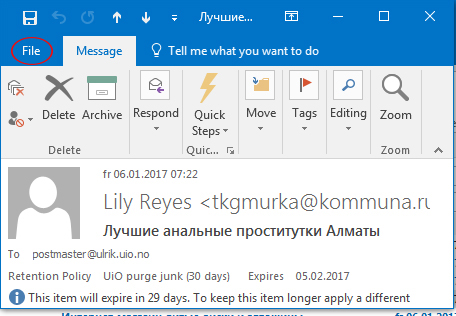 Hvis du får beskjed om å sende kopi av alle headerne, åpner du e-posten, og klikker på File oppe i venstre hjørne.
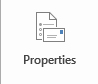 Klikk på knappen Properties, helt nede på siden du får opp.
http://www.uio.no/tjenester/it/e-post-kalender/mer-om-epost-og-kalender/headere.html
[Speaker Notes: http://www.uio.no/tjenester/it/e-post-kalender/mer-om-epost-og-kalender/headere.html]
Rapportere SPAM
Det beste er å videresende e-posten som vedlegg til postmaster-spamrapport@usit.uio.no

Hvis du ikke vil sende hele e-posten kan du kopiere 
alle headerne, og sende dem til den som har bedt om dem.
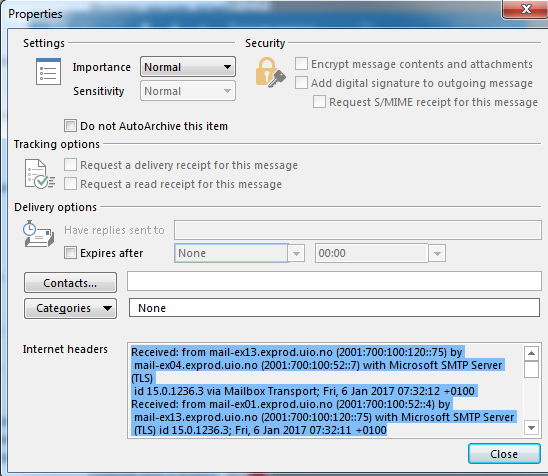 Oppgave 2
Sjekk hvor mange spampoeng en e-post har.
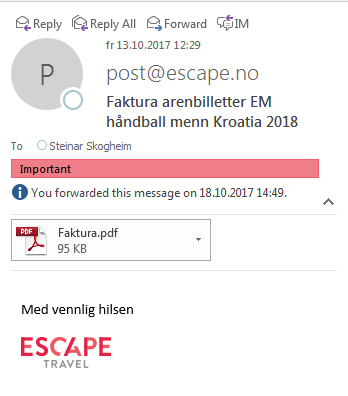 Denne havnet i «Junk Email» hos meg fordi jeg bruker det strengeste filteret i brukerinfo.
(Alt over 3 spampoeng)
Denne fikk 4,7 spampoeng.
X-UiO-Spam-info: not spam, SpamAssassin (score=4.7, required=5.0, autolearn=disabled, BODY_URI_ONLY=0.998,HTML_IMAGE_ONLY_04=1.68,HTML_MESSAGE=0.001,T_DKIM_INVALID=0.01,T_OBFU_PDF_ATTACH=0.01,UHMX_WORD_SPAM-LOW=2.0, uiobl=NO, uiouri=NO)
X-UiO-Spam-Score: ssss
X-UiO-Scanned: F2DC723558358BC71FF548906A2931586E00CDEA
X-UiO-Exchange-Junk: Yes
Hvis e-post som ikke er spam, havner i Junk
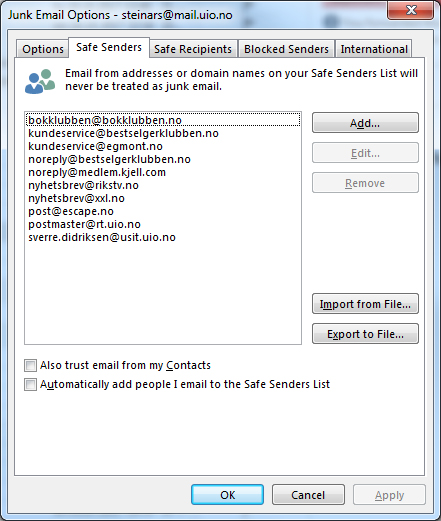 Hvis e-post som ikke er spam havner i Junk-mappen din, kan du legge adressen til i Safe Senders under Junk Email Options.

Du finner den under Home/Junk
Blokkere en avsender
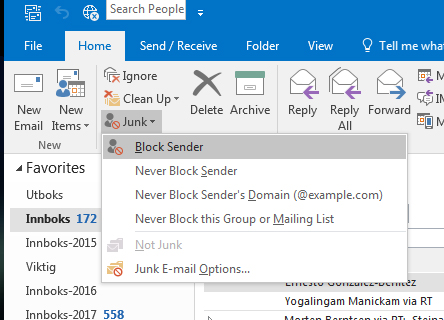 Vær forsiktig når du blokkerer en avsender
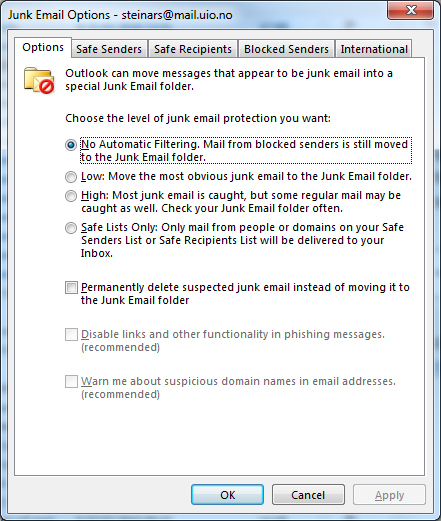 Jeg setter denne på
«No Automatic Filtering»
Har ofte sett at legetime e-poster blir tatt.
Oppgave 3
Blokker avsender til e-posten jeg sender til dere.
Hva skjer med den neste e-posten jeg sender?
Hvor havner den?
Fjern meg fra listen over blokkerte.
Regler (filter)
Du kan lage egne regler som filtrerer e-post som kommer inn. Disse blir da automatisk behandlet og legges f.eks. i spesielle mapper.
Her står jeg i en e-post fra Bestselgerklubben når jeg klikker på Rules og velger Create Rule…
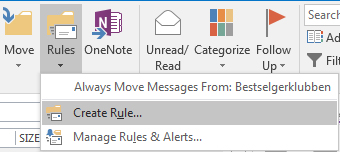 [Speaker Notes: http://www.uio.no/tjenester/it/e-post-kalender/filtrere-e-post.html

http://www.uio.no/tjenester/it/e-post-kalender/outlook/hjelp/e-post/sortering.html]
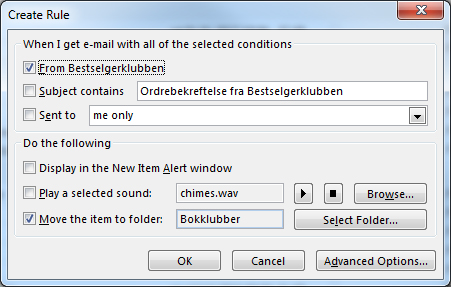 Nå vil e-post som kommer fra Bestselgerklubben legges i mappen som heter Bokklubber.
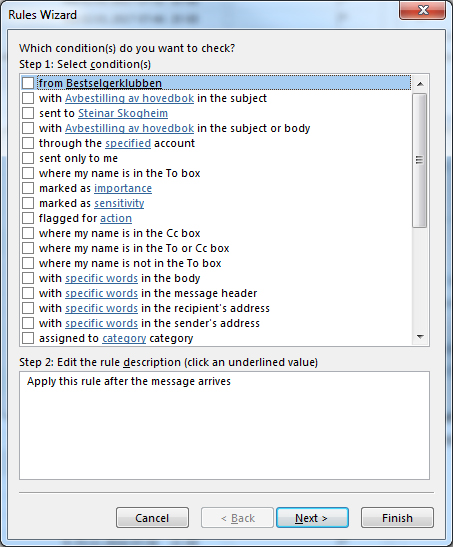 Du kan filtrere på mange forskjellige ting, f.eks. e-post som inneholder spesielle ord.
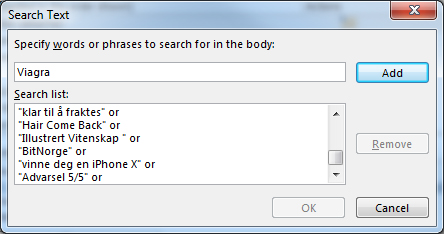 Oppgave 4
Lag en mappe som heter «Steinar»
Lag et filter som legger alt fra steinar.skogheim@usit.uio.no i denne mappen.
Sjekk om det fungerer
Slett filteret
Lage et eget Spamfilter
På båndet under fanen Home velger jeg Manage Rules & Alert… under knappen Rules.





Velger New Rule…
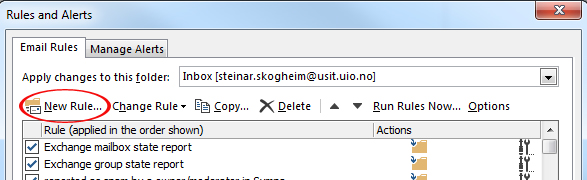 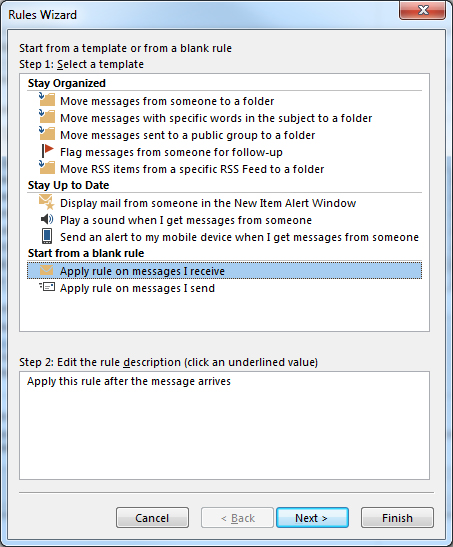 Velger 
Apply rule on messages I receive

Trykker Next >
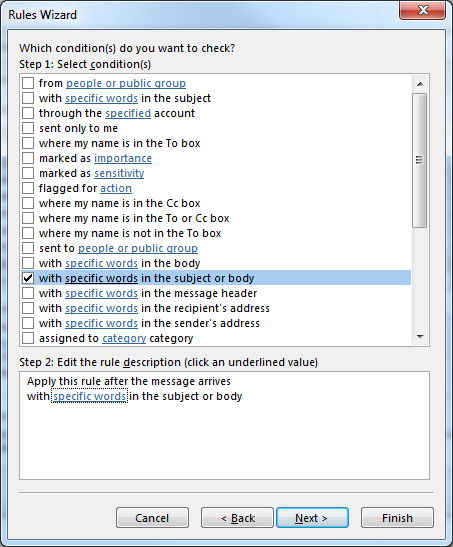 Haker av for «With specific words in the subect or body»
Klikker på specific words under Step 2
Legger inn ord eller fraser og trykker Add
OK
Next
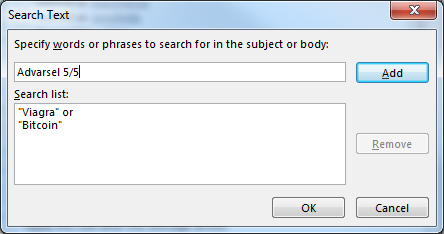 Haker av for «move to specified folder»
Trykker på specified under Step 2
Velger mappe 
OK
Finish
Apply
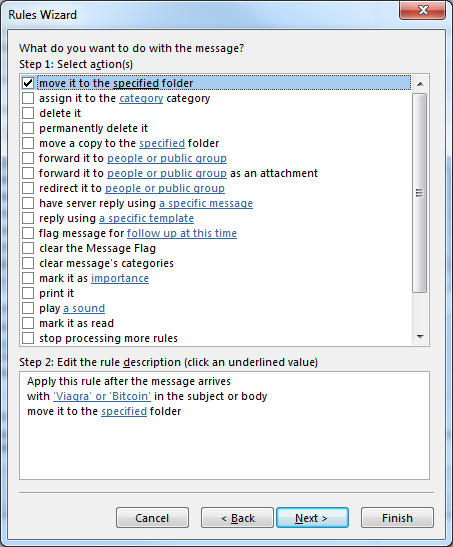 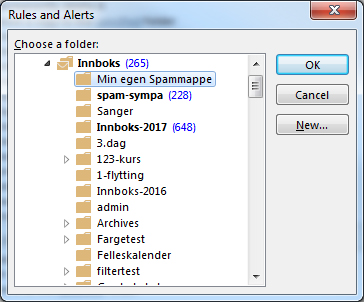 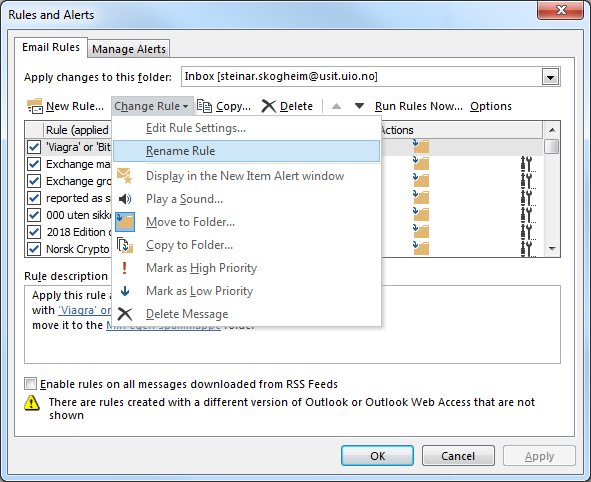 Åpner Manage Rules & Alert…
Velger Change Rule    
Rename
Gir den et fornuftig navn
OK , Apply , OK
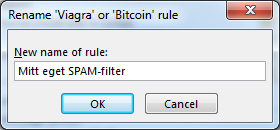 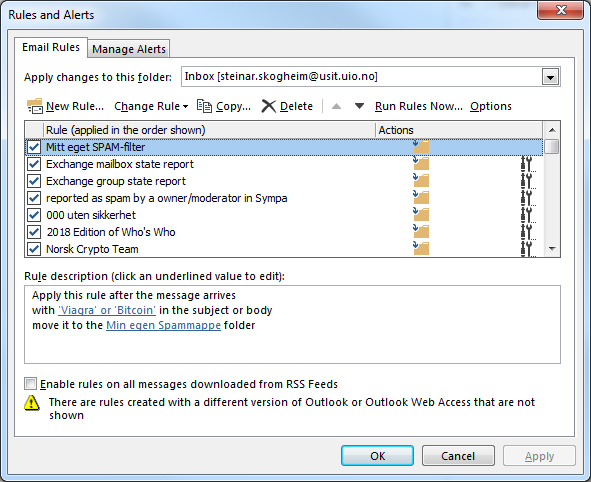 Senere kan du markere regelen, klikke på Viagra or…  i Rule description, og legge inn flere ord eller fraser. (Ctrl+v for å lime inn)
Kjøre et filter manuelt
Du kan kjøre et filter manuelt. (Run Rules Now…)
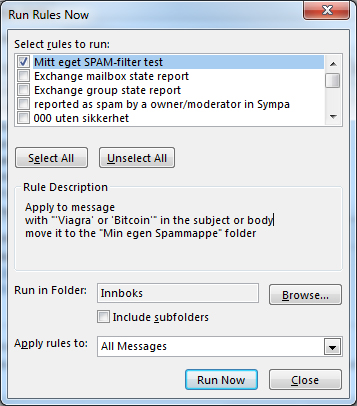 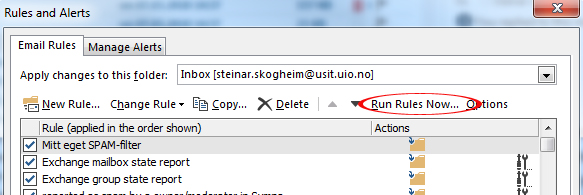 Det kjøres da på mappen du står i.
Test regler du lager!
Det er lett å gjøre feil slik at du mister e-post.
Oppgave 5
Lag en mappe til SPAM
Lag et filter som tar en e-post fra kursholder
Kjør filteret manuelt
Sjekk at e-posten havner der du vil
Legge inn et nytt ord i SPAM-filteret
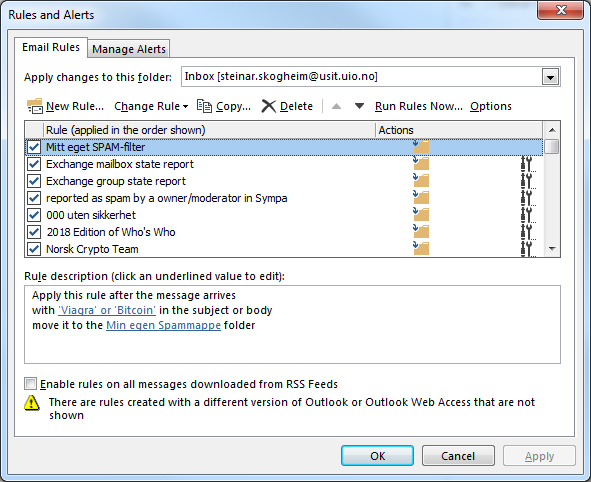 Markerer regelen, 
klikk på Viagra or…  i 
Rule description, 
og legg inn flere ord eller fraser. 
(Ctrl+v for å lime inn)
Oppgave 6
Sjekk e-post fra kursholder.
Finn en ord eller frase du kan legge til i filteret ditt.
Sjekk hvor e-posten havner.
Phishing
Kjære venn

Komplimenter av dagen, jeg kontakte deg for en gjensidig fordelaktig forretnings med tro vil du ikke forråde meg på slutten. Jeg er Mr.Steve Johnson, sjef for Primeline, NatWest Bank plc, her i England.

Under den siste revisjon av bankkontoer og tjenester av vår bank; Jeg oppdaget en ikke-resident bankkonto som ikke har blitt operert for langs tid. Etter en diskret henvendelse, jeg fant ut at eieren av denne kontoen var en amerikansk Mr. Edgar Bane Sr., en multi-millionær virksomheten Mogul som døde som orkanen Katrina vasket bort sitt hjem helt inAugust 2005. Inntil nå, ingen vet om hans bankkonto med NatWest Bank og min videre undersøkelser viste at avdøde nærmeste familie døde også i tragedien. Denne kontoen har GBP £ 17,100,000.00 (Seventeen Million, ett hundre tusen britiske pund sterling) bare.

Denne linken nedenfor bekrefter dødsfallet til Mr. Edgar Bane Sr under orkanen Katrina i sitt USA hjemme.
Phishing
Hei, jeg er den personlige advokat til sent slektning, som døde med un-identifisert familie eller slektning, jeg kontakter deg på grunn av hans venstre innskudd verdsatt til 18,5 millioner euro, siden min avdøde klient var fra landet ditt og dele samme etternavn med familien. Banken har utstedt meg en melding for å gi noen av familiemedlem , bør du svare med fullt navn, telefonnummer og alder, for ytterligere avklaringer.

Efedi Ututu
Phishing
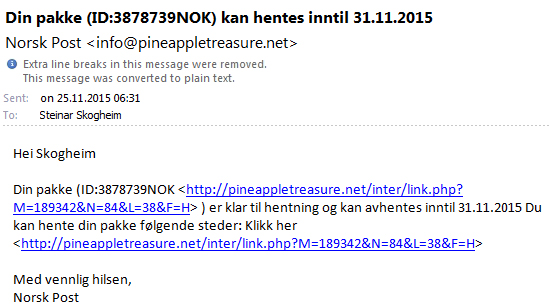 Målrettet phishing
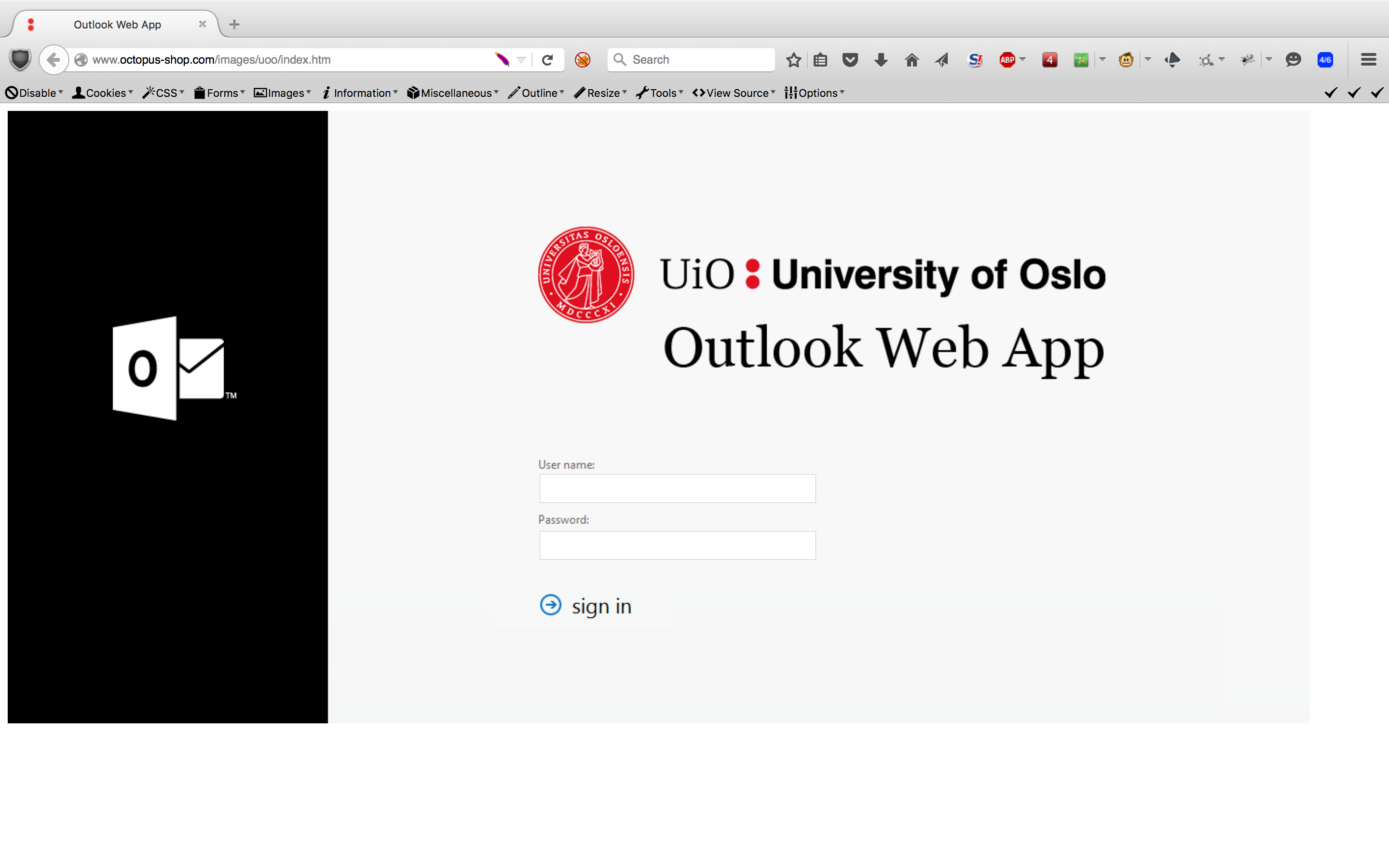 40
Målrettet phishing
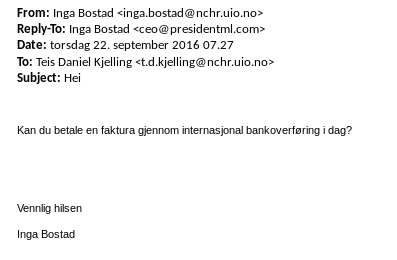 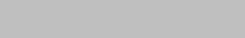 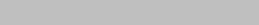 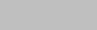 41
Målrettet phishing
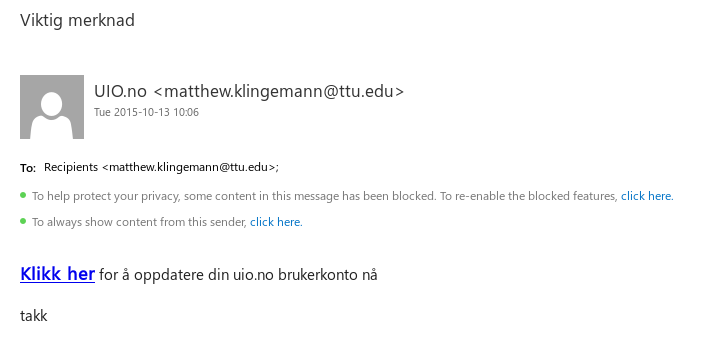 42
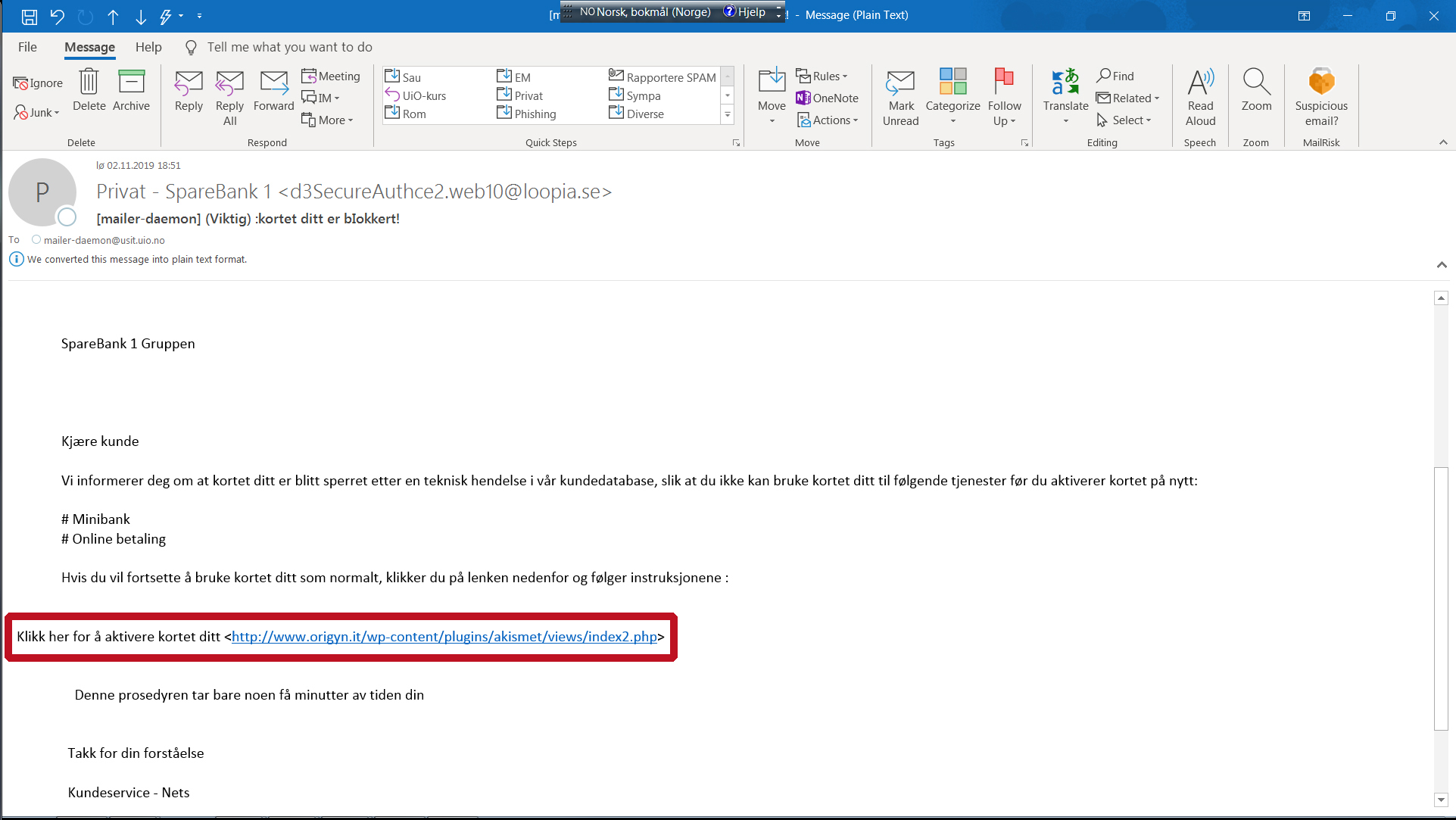 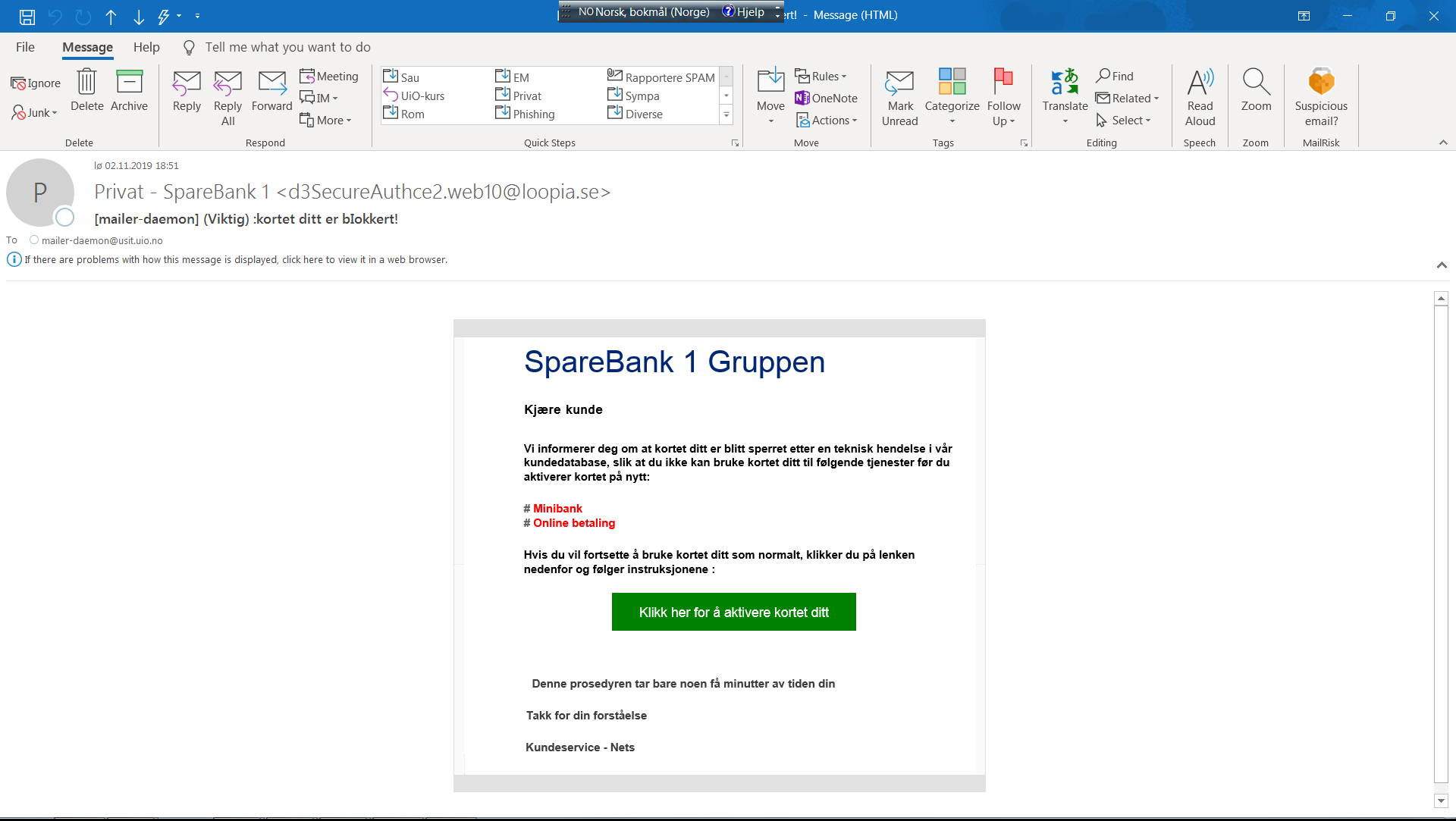 [Speaker Notes: Leser jeg den i html, ser jeg ikke dette uten videre.]
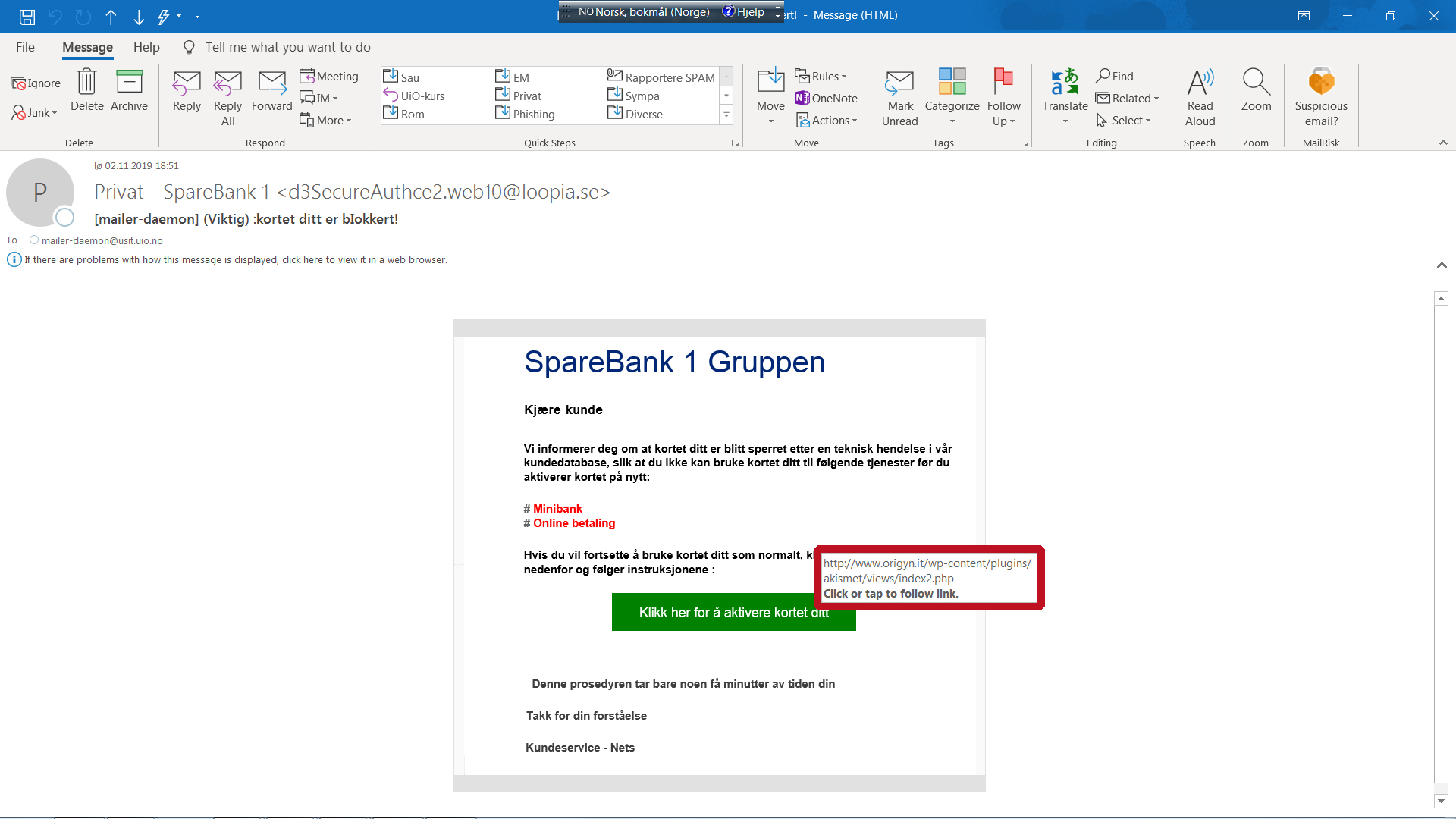 [Speaker Notes: Peker jeg på lenken med musa, vil jeg se hvor lenken fører meg.
Ikke noe jeg bør klikke på. --++--]
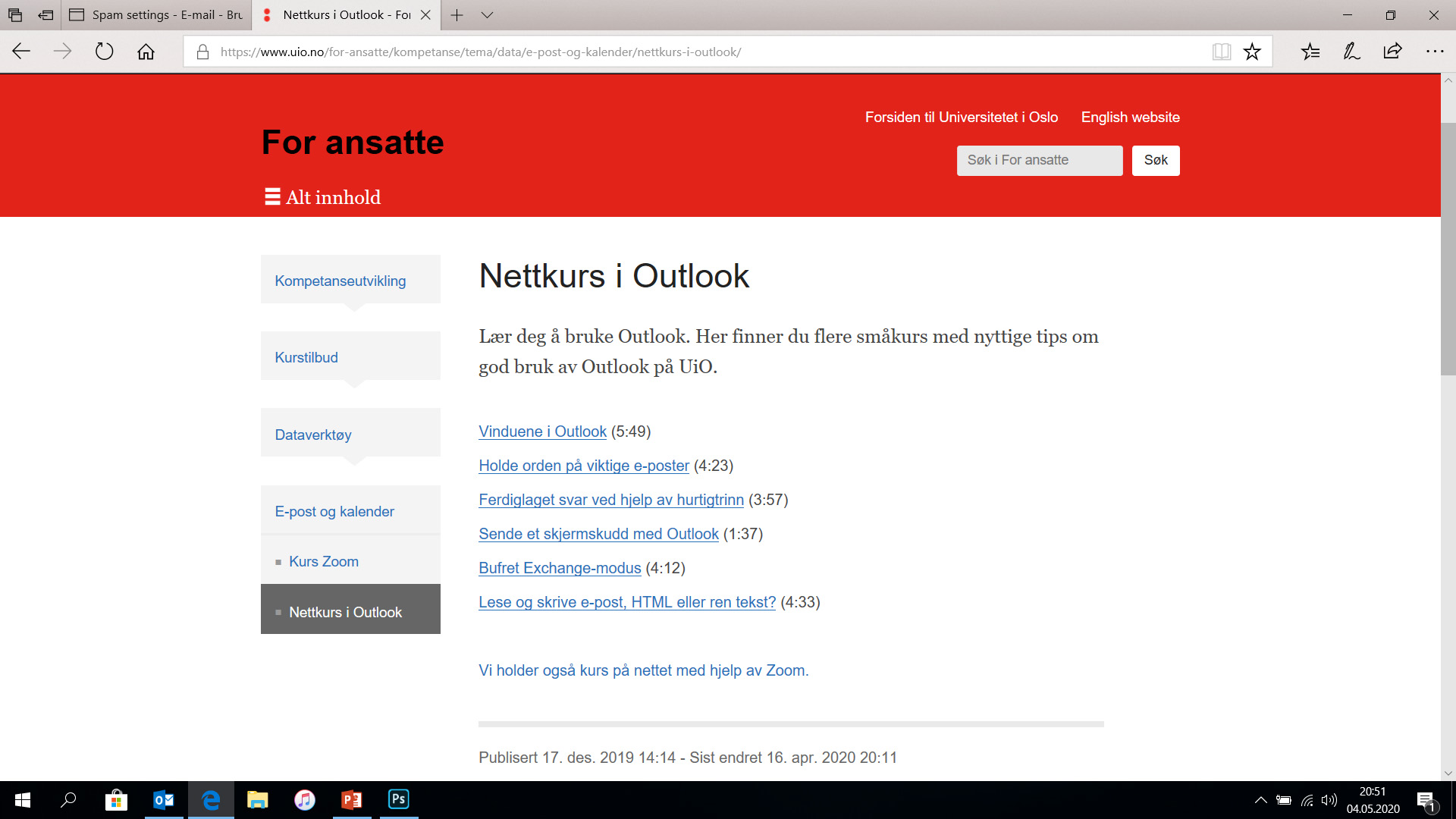 Takk for i dag!
Vi prøver å holde et slikt kurs en gang i uken
(Hvis det er ønskelig kan vi holde noen av kursene på nytt)

Kursets hjemmeside:
https://www.uio.no/for-ansatte/kompetanse/tema/data/e-post-og-kalender/kurs-zoom/

Vil du stå på en liste som får direkte informasjon om kurset:
https://nettskjema.no/a/145719 

Spørsmål om kurset eller andre spørsmål om Outlook:
steinar.skogheim@usit.uio.no